Lösemittel in KMU
Sicherheitskurzgespräche (SKG 017)
Stand 12/2019
Lektion 1
Sicheres Arbeiten mit Lösemitteln
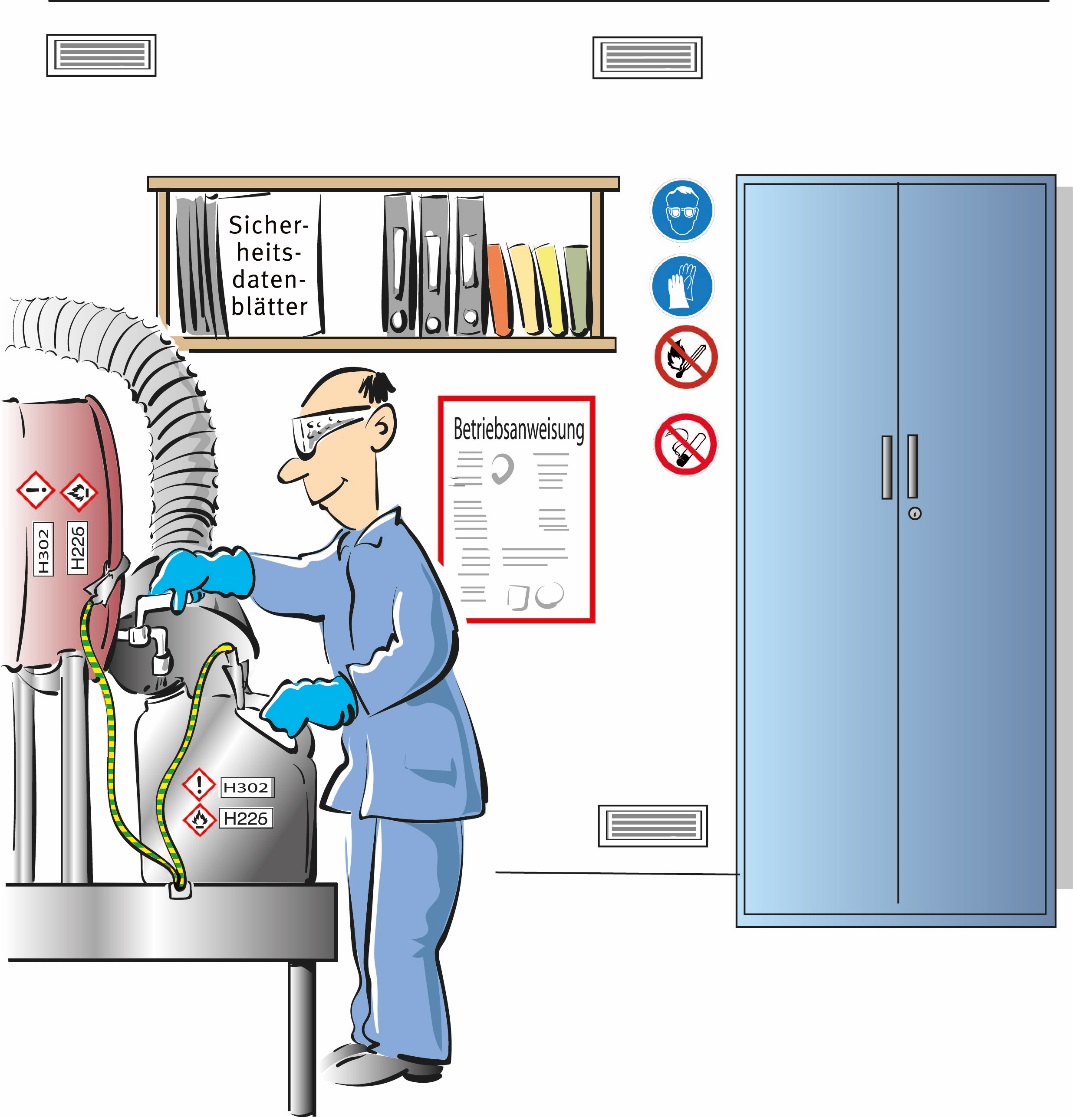 Betriebsanweisung beachten
Für eine ausreichende Be- und Entlüftungdes Arbeitsraumes sorgen
Nur notwendige Mengen am Arbeitsplatz bereithalten
Absaugung nutzen und ggf. nachführen
Abgefüllte Mengen und Abfälle kennzeichnen
Abfälle sachgerecht entsorgen
Seite 2
Lektion 2
Persönliche Schutzausrüstungen
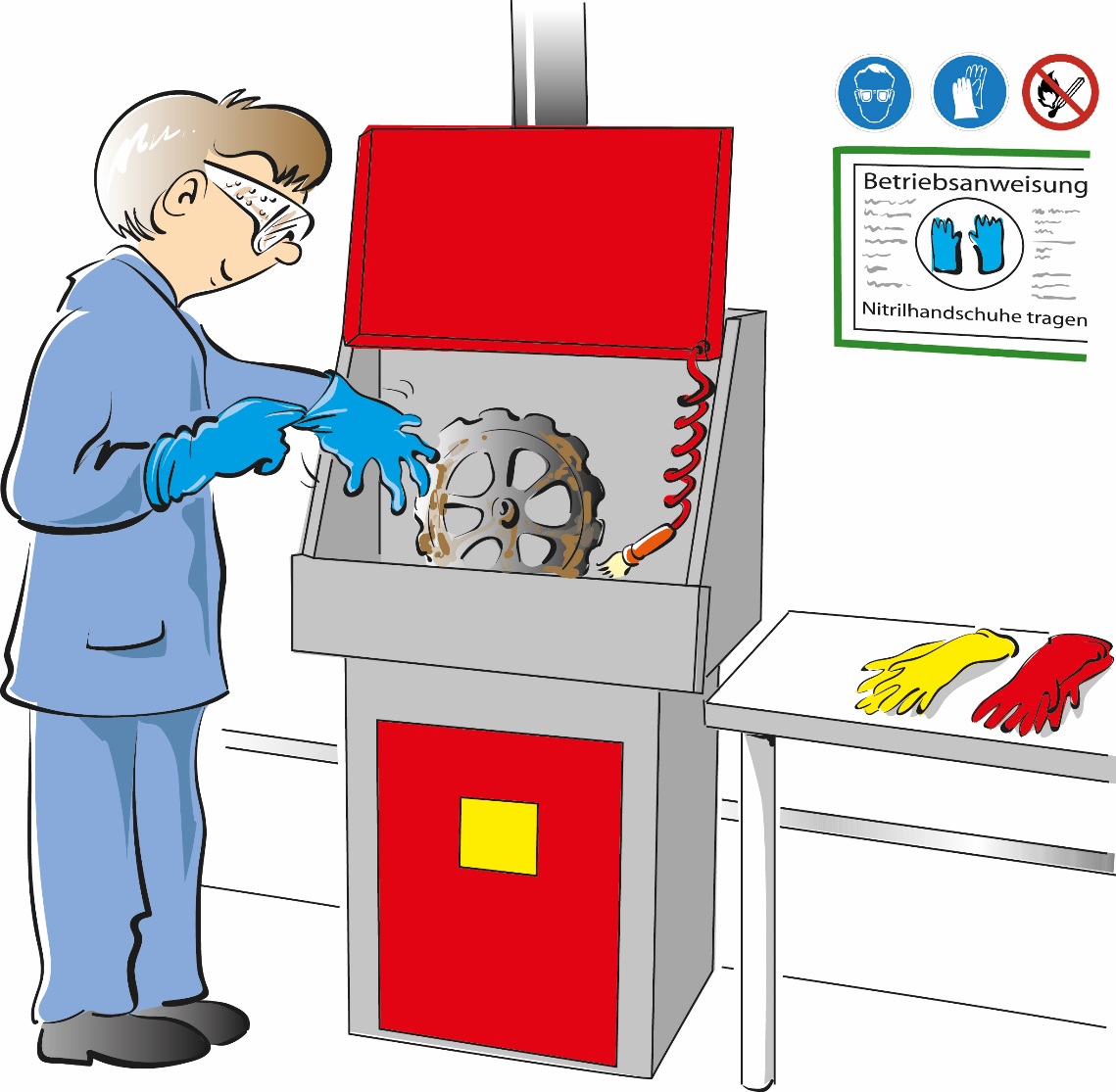 Schutzhandschuhe:
müssen gegen Lösemittel beständig sein
Hand- und Hautschutzplan befolgen
vor der Verwendung auf Schäden überprüfen 
mit sauberen und trockenen Händen anziehen
Tragezeitbegrenzung beachten
Bei Gefahr des Einatmens von gesundheitsschädlichen Mengen Atemschutz verwenden
Augen schützen
Seite 3
Lektion 3
Brand- und Explosionsschutz
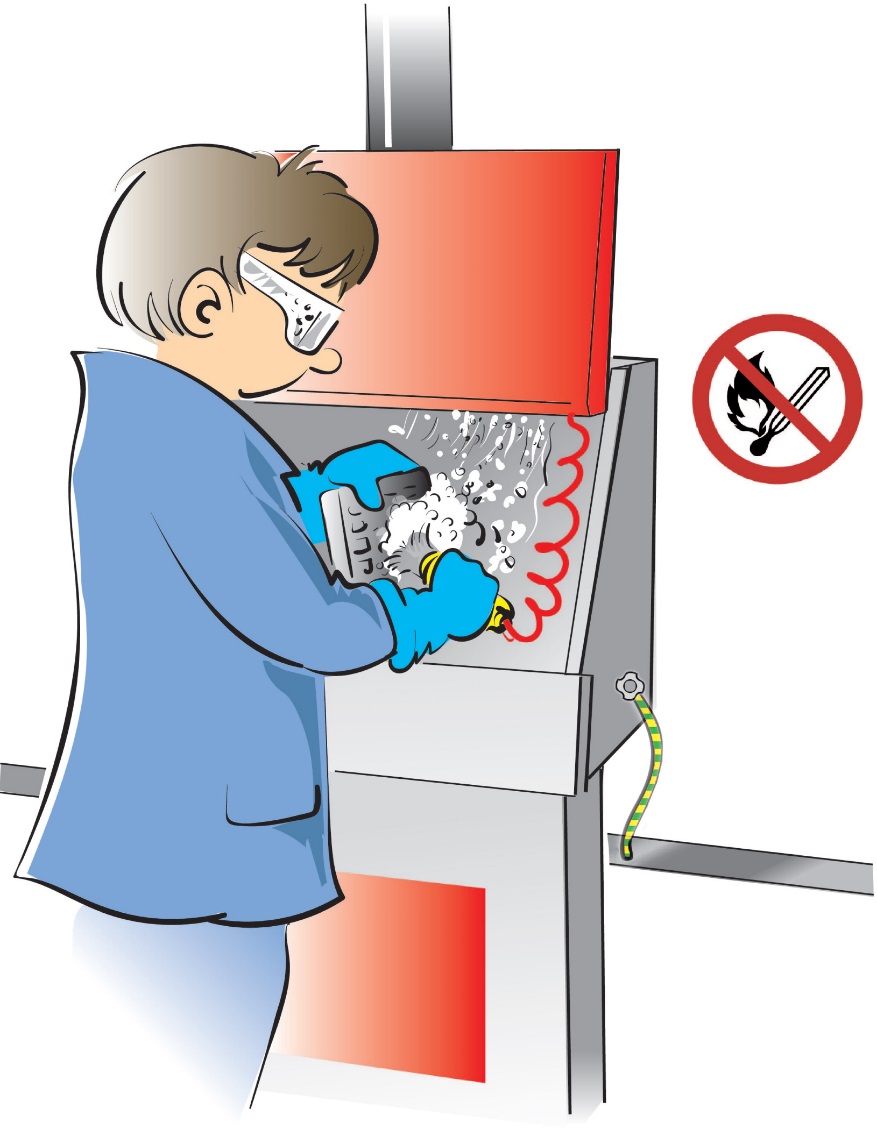 Gefahrdrohende Mengen explosionsfähiger Atmosphäre vermeiden
Von Zündquellen fernhalten
Seite 4
Lektion 4
Lagerung
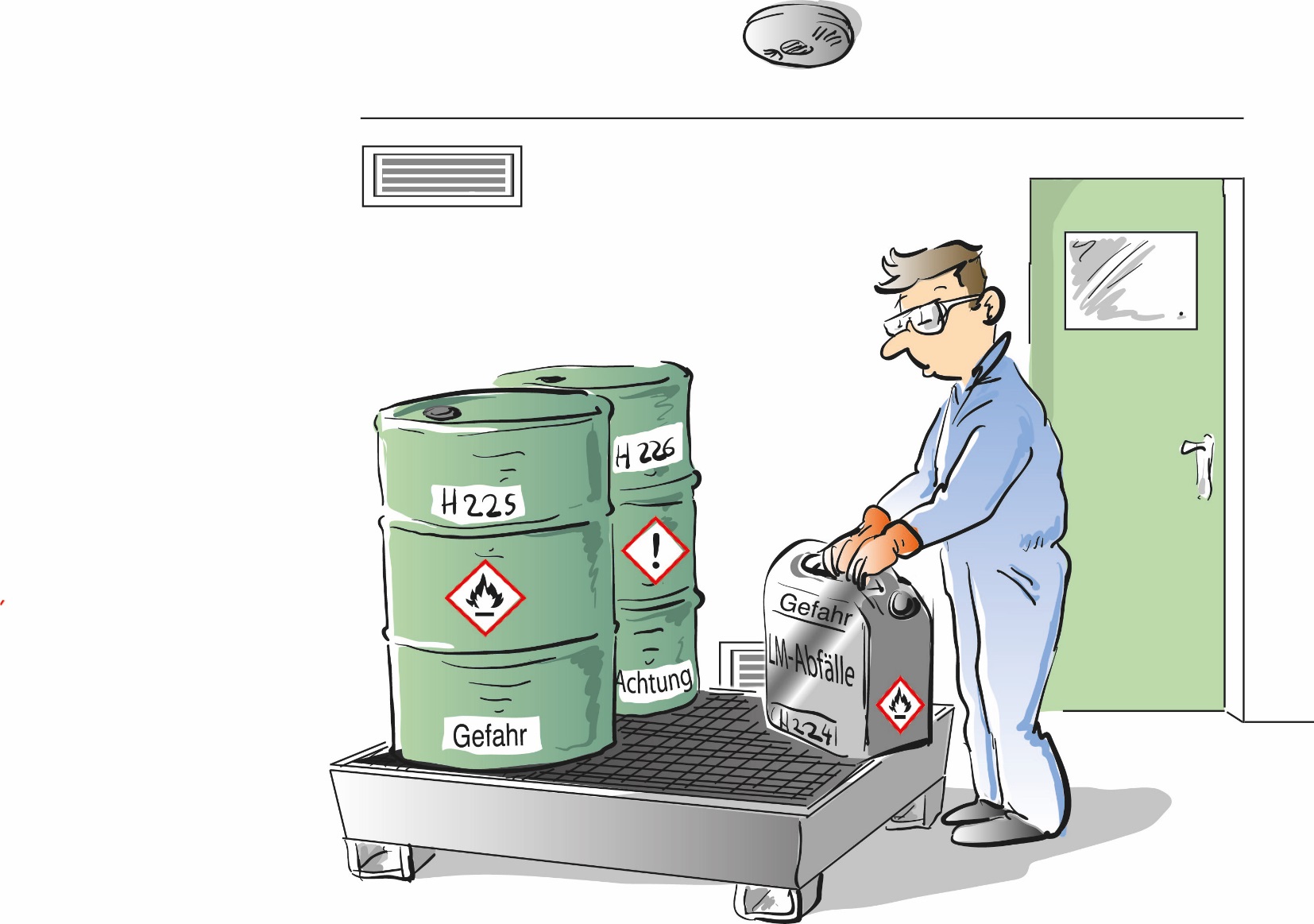 Möglichst im Originalgebinde lagern
Verkehrs- und Fluchtwege freihalten
In Arbeitsräumen nur im Sicherheitsschrank lagern
Auffangeinrichtungen verwenden
Seite 5
Lektion 5
Gesundheitsgefahrenund Erste Hilfe
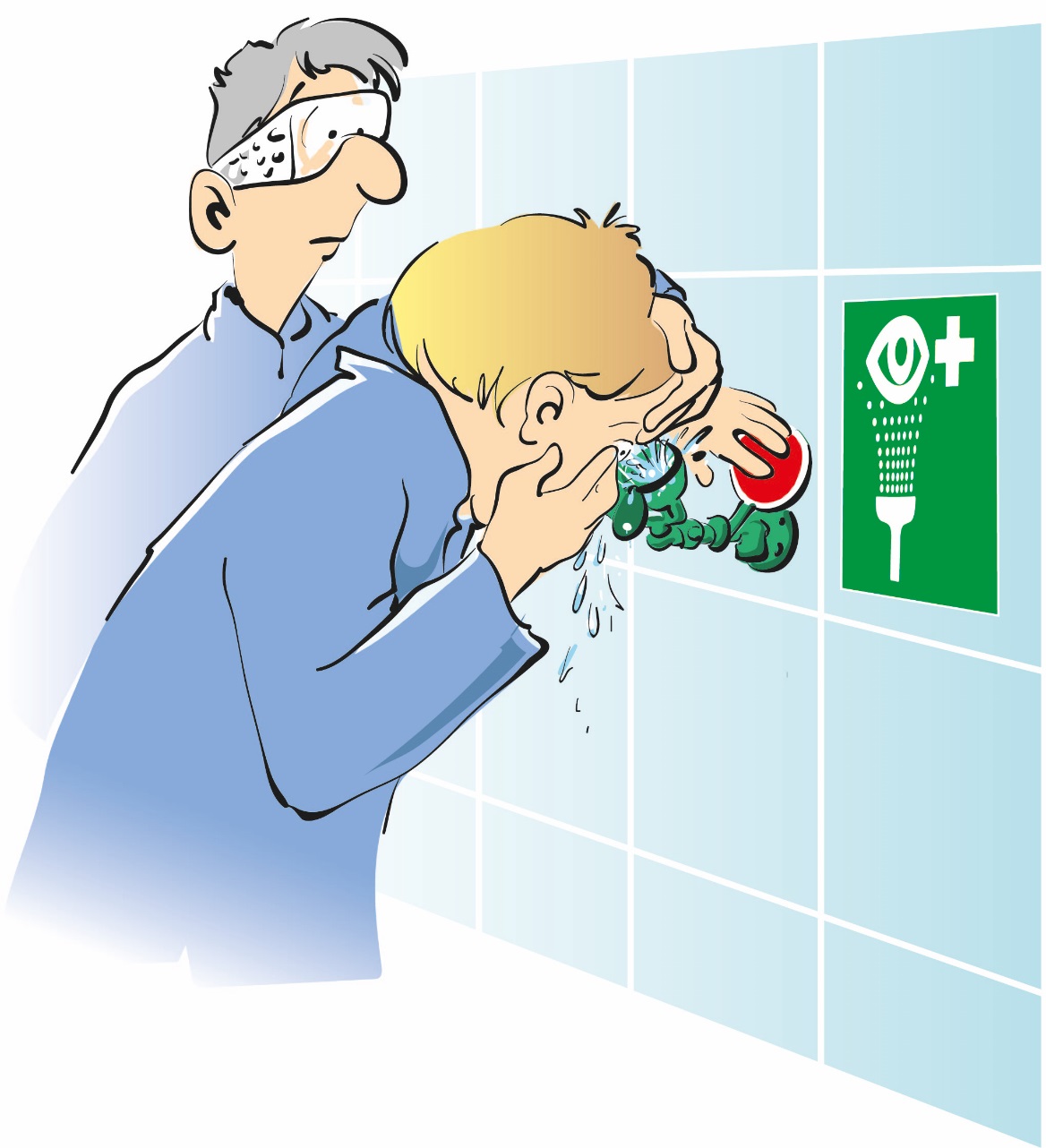 Aus dem Gefahrenbereich retten, dabei Selbstschutz beachten
Benetzte Kleidung ausziehen
Augen, Mund und Haut spülen
Not- und Augenduschen regelmäßig spülen
Seite 6
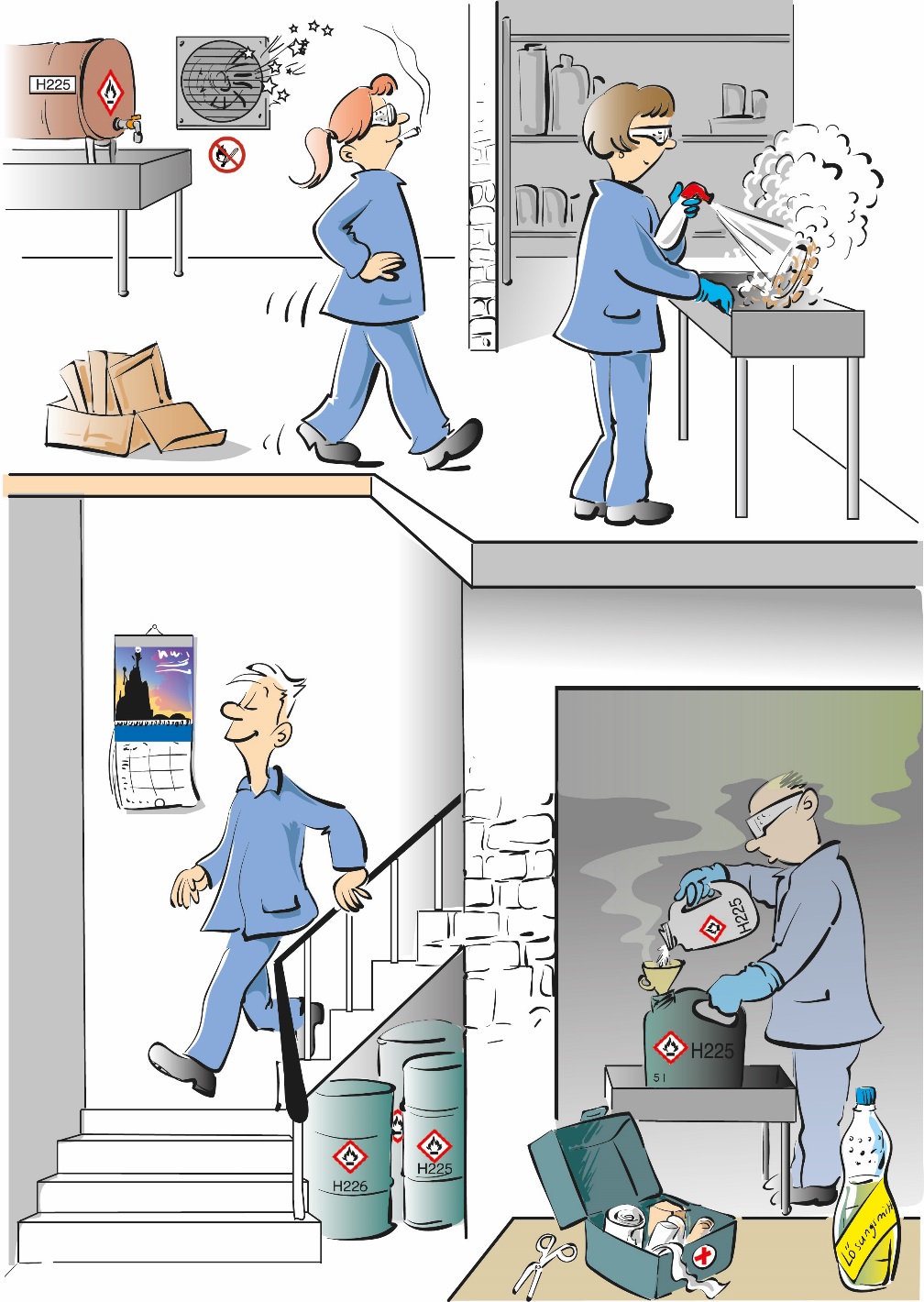 Finde die acht Fehler
Seite 7
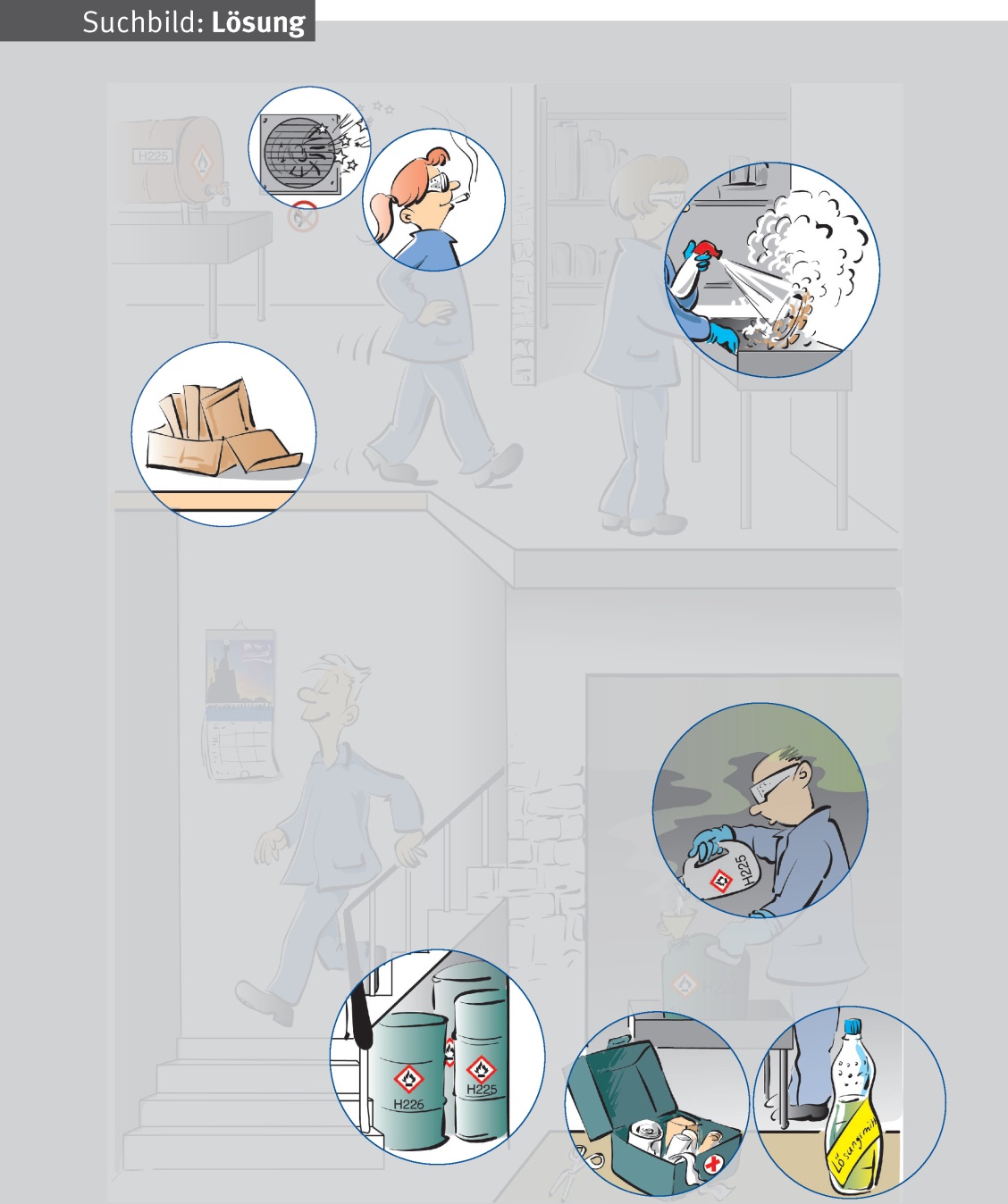 Fehlerübersicht
Seite 8
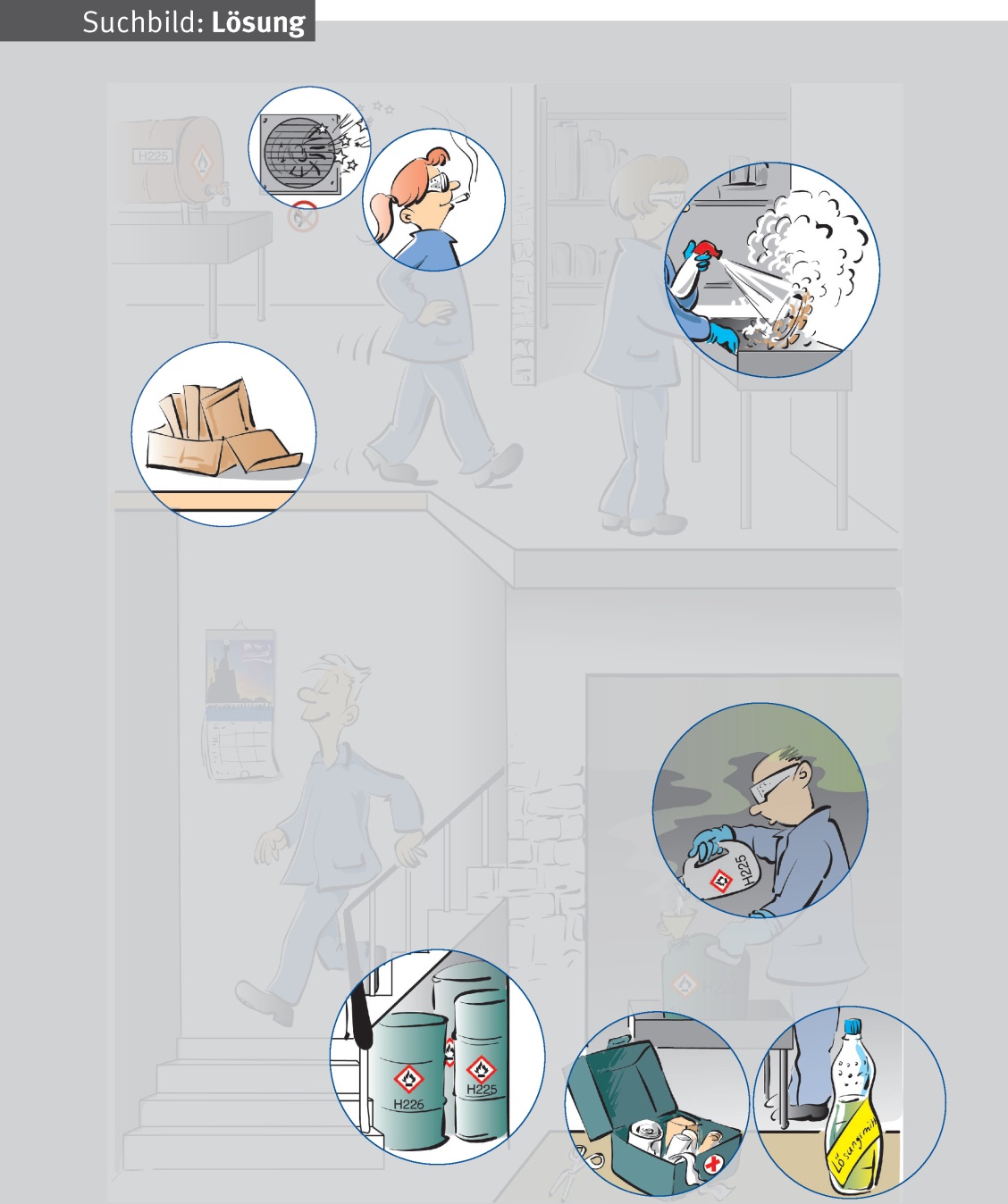 Fehler 1
Defekten Lüfter (Zündquelle)reparieren
Seite 9
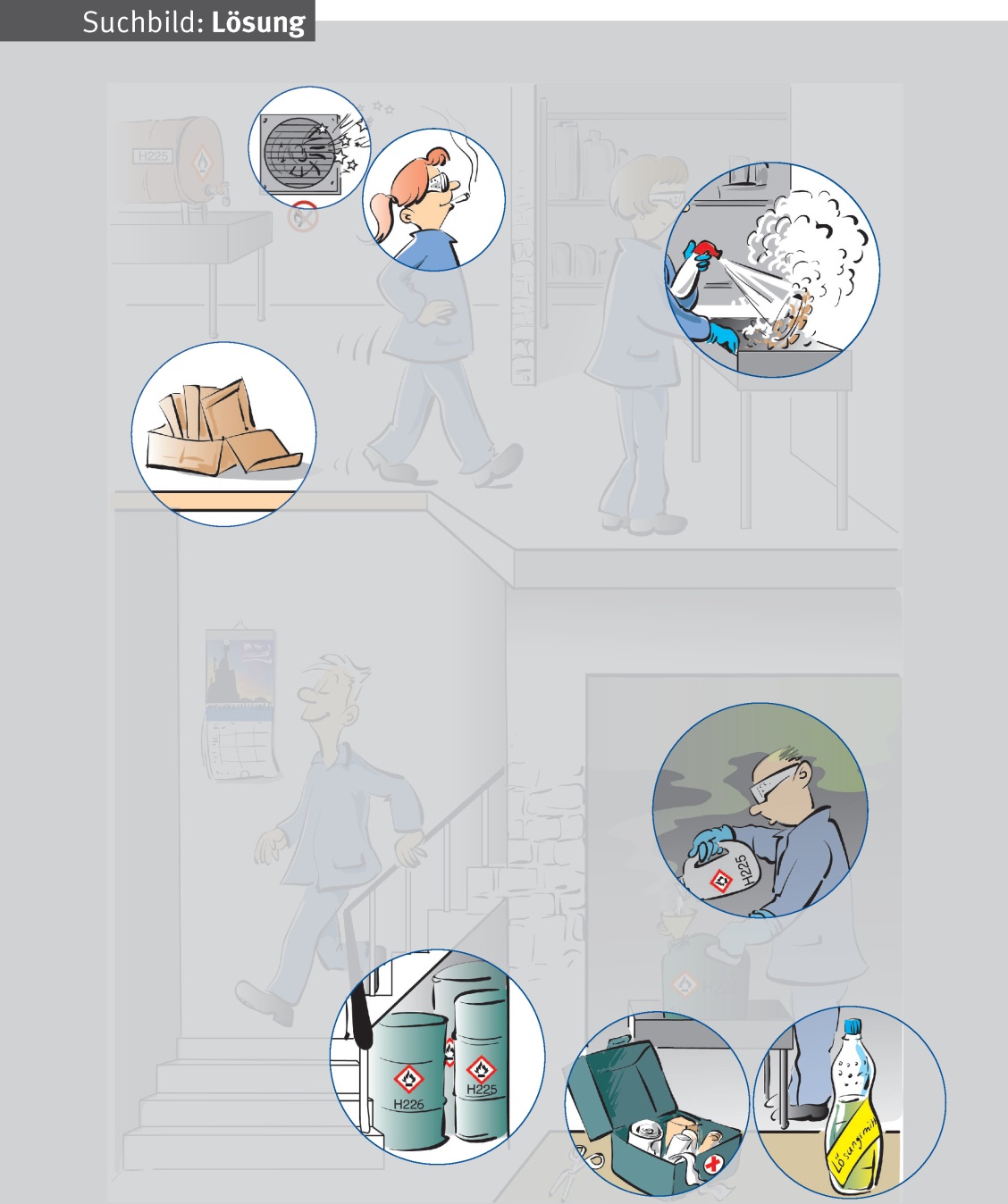 Fehler 2
Rauchverbot (Zündquelle) beachten
Seite 10
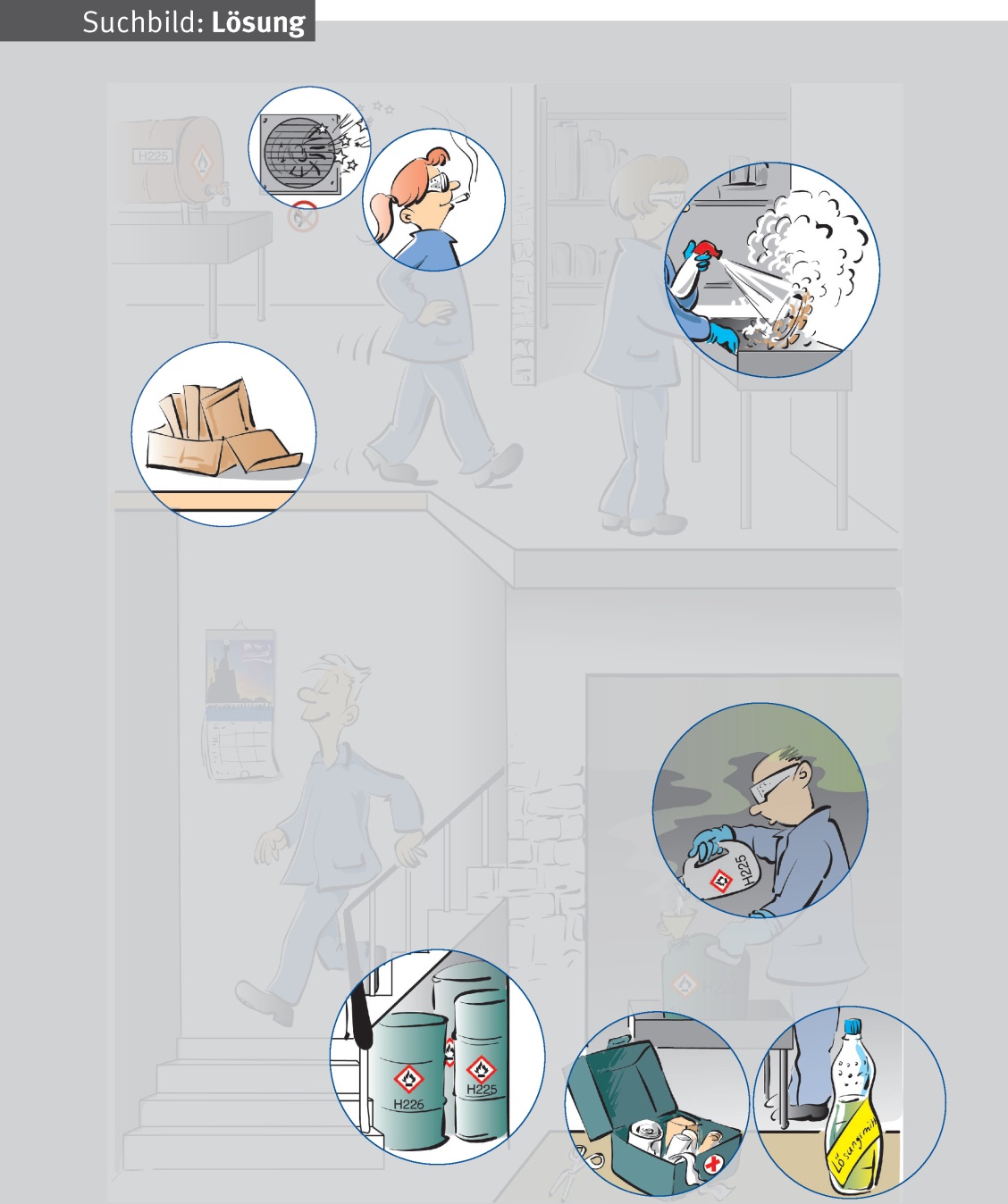 Fehler 3
Statt einsprühen (Aerosolentwicklung) Lösemittel mit Pinsel auftragen
Seite 11
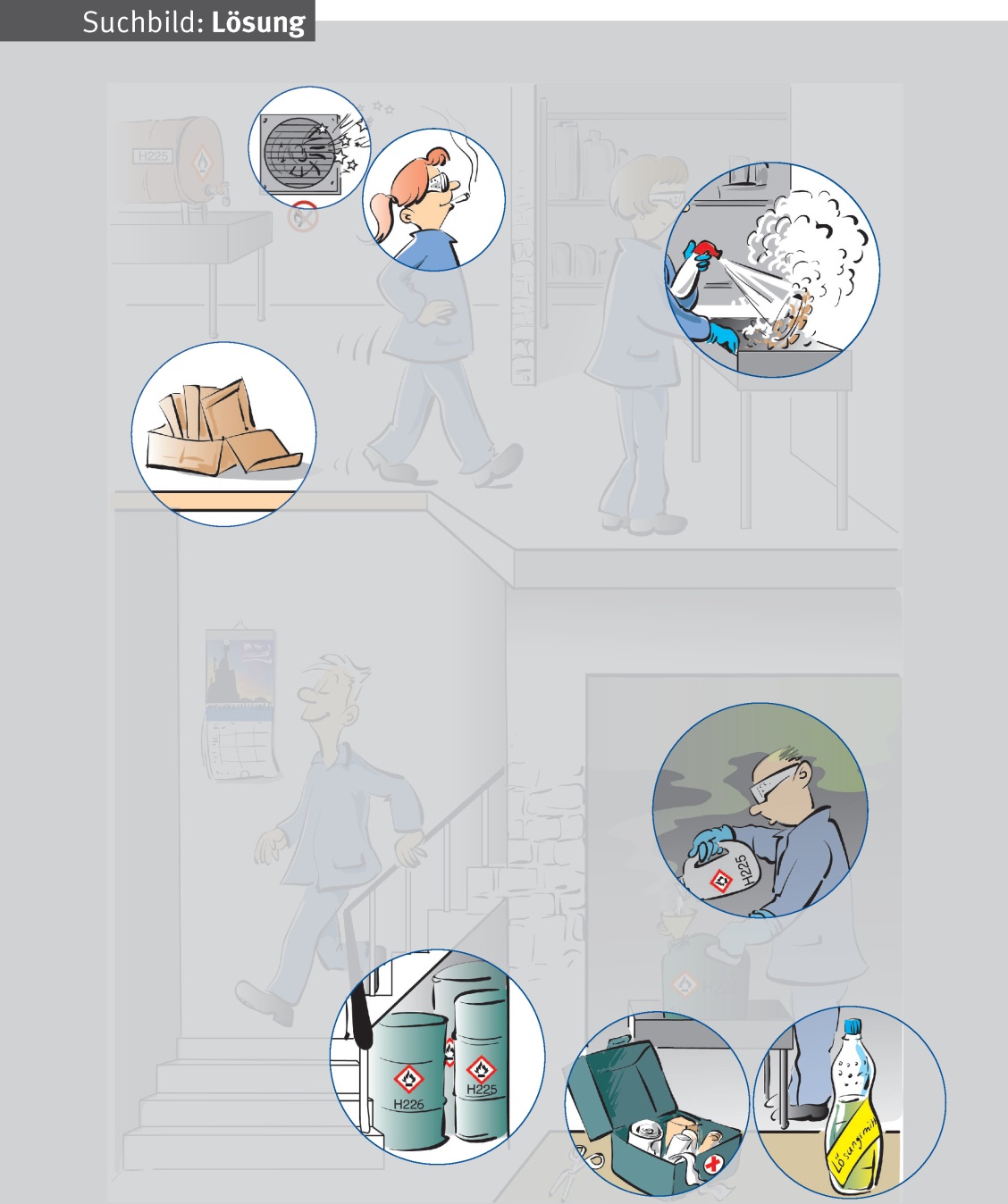 Fehler 4
Verpackungsmaterial (brennbar) entsorgen
Seite 12
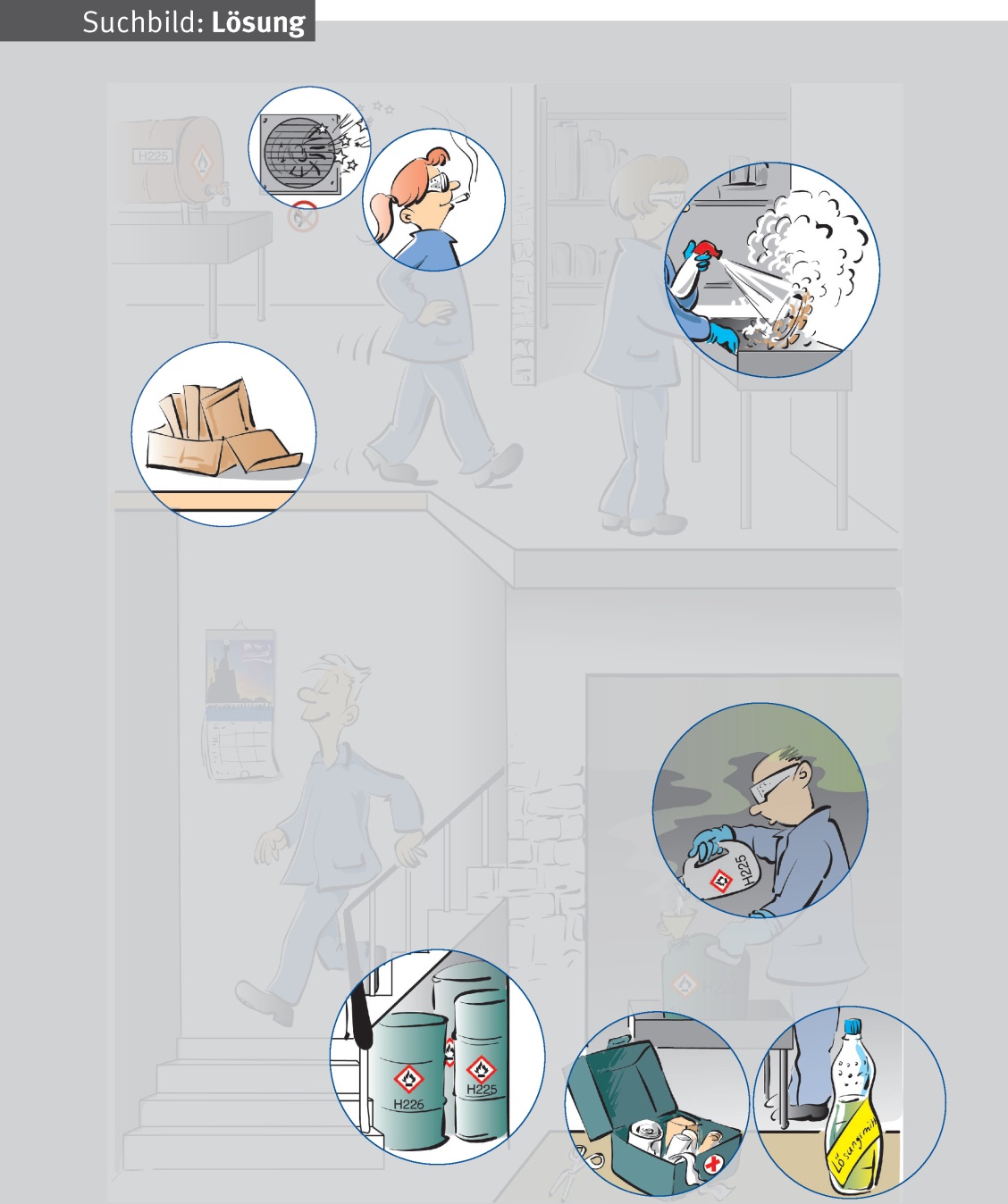 Fehler 5
Für ausreichende Lüftung/Absaugung sorgen
Seite 13
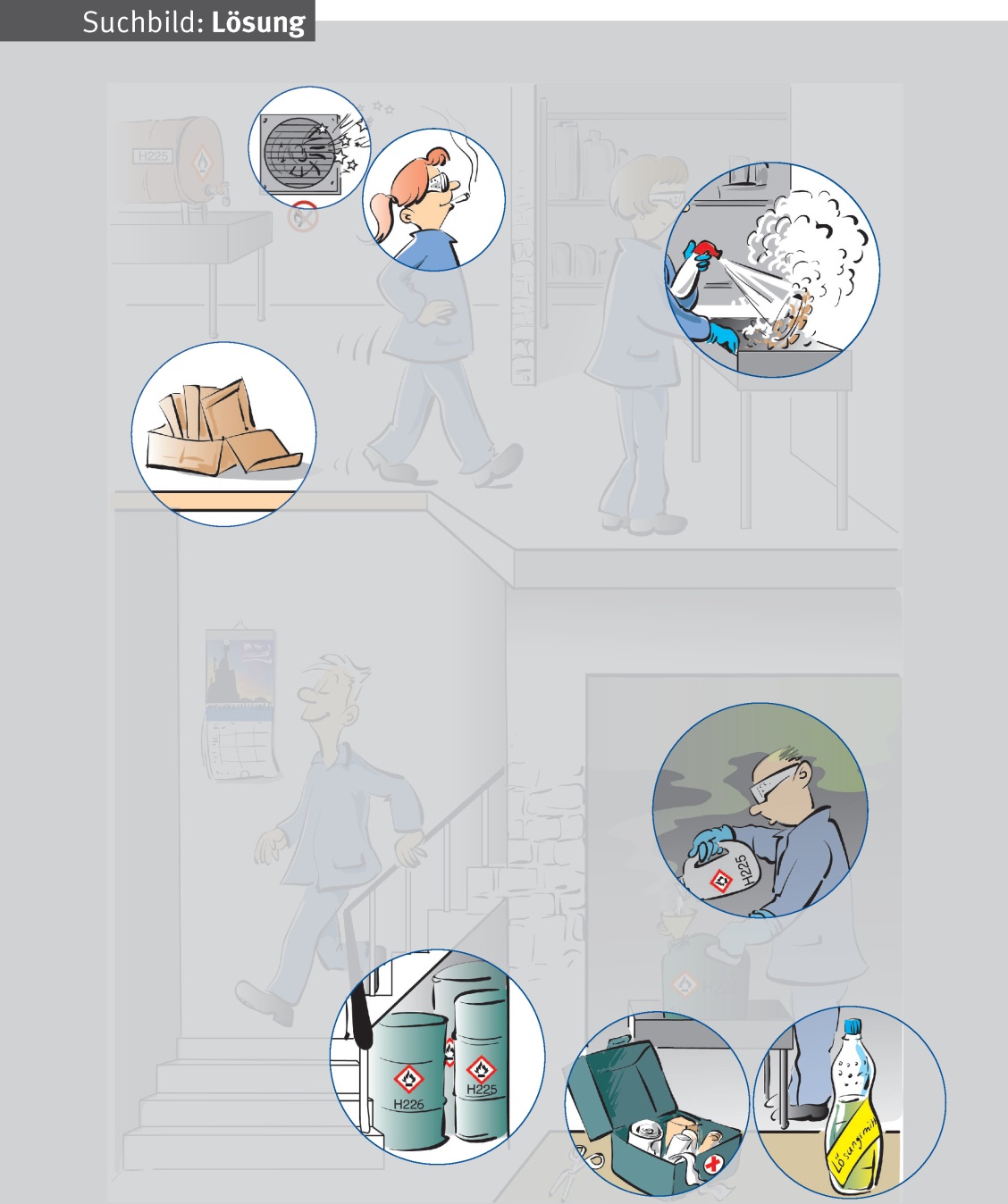 Fehler 6
Lösemittel im Lager lagern
Seite 14
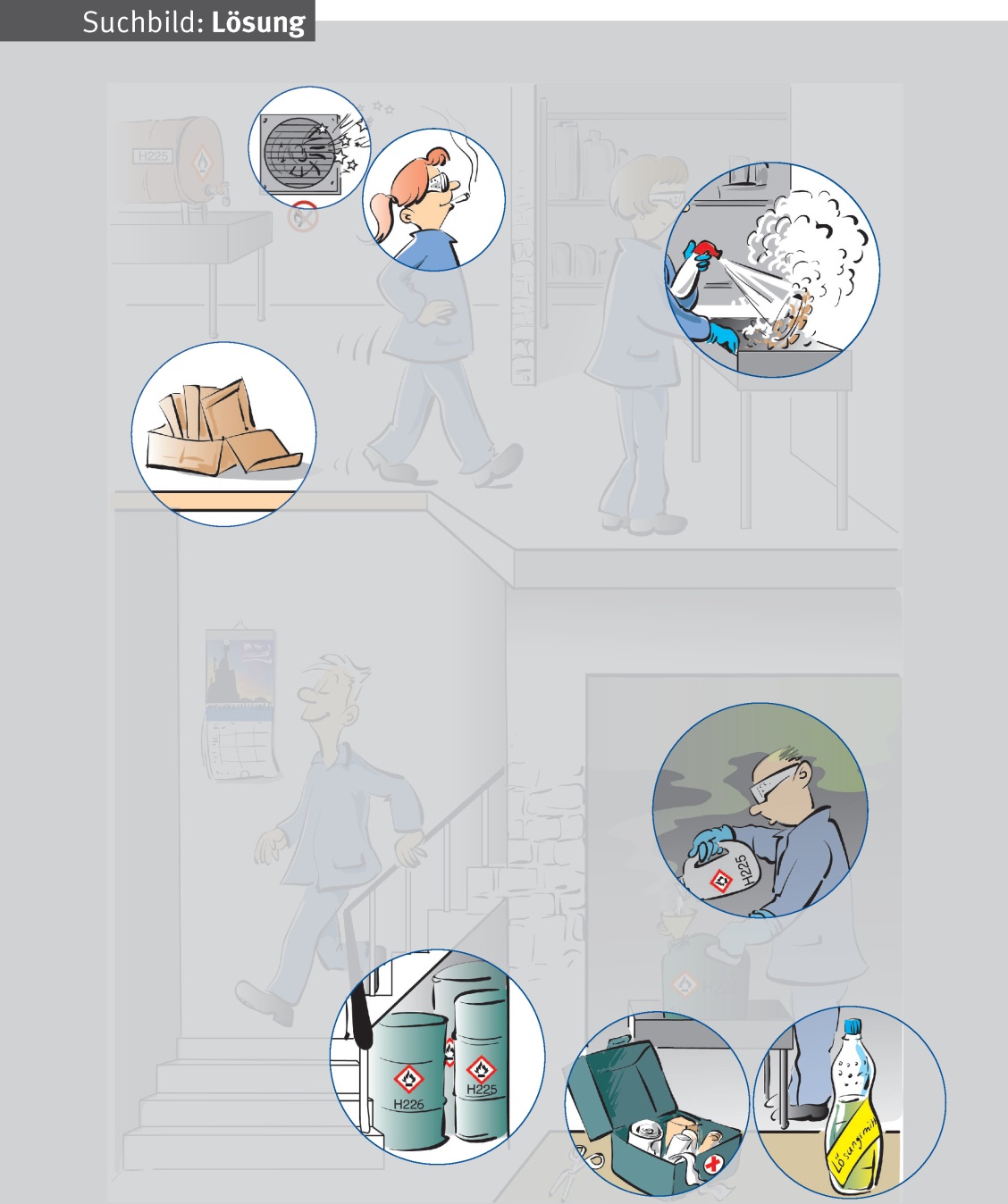 Fehler 7
Erste-Hilfe-Material regelmäßig kontrollieren und Inhalt normgerecht ersetzen
Seite 15
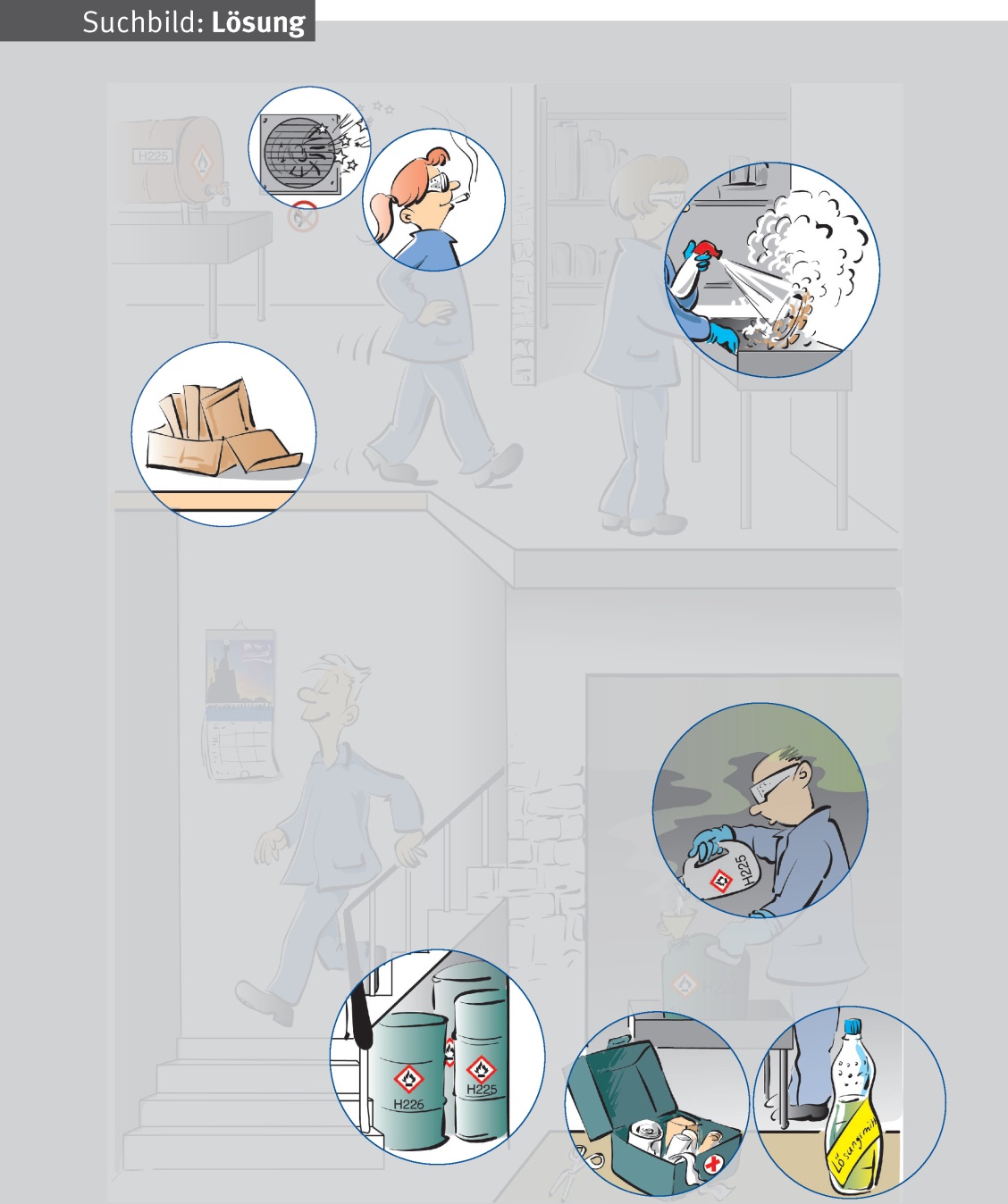 Fehler 8
Gekennzeichnete Behälter nutzen, die nicht für Lebensmittel verwendet werden oder mit solchen verwechselbar sind
Seite 16
Weitere Sicherheitskurzgespräche
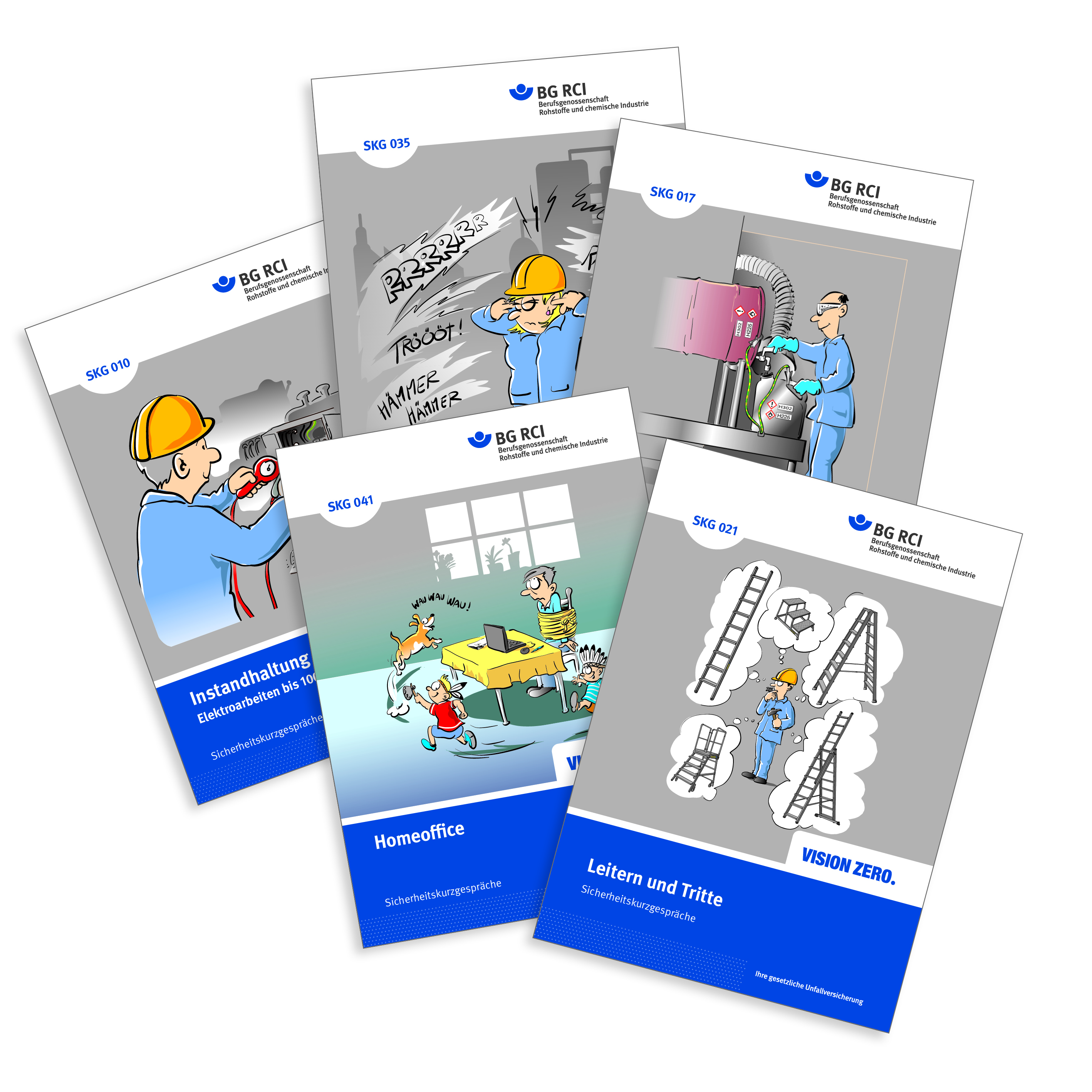 Die Reihe der Sicherheitskurzgesprächewird ständig um neue Themen ergänzt.
In den Druckfassungen finden Sie zu den einzelnen Lektionen weitere ausführliche Hinweise und Erläuterungen für Unterweisende.
Einen Überblick über die derzeit verfügbaren Themen erhalten Sie im Medienshop der BG RCI.
medienshop.bgrci.de
Seite 17